브라질 회의 대응 및 참여 방안
KISA 정책기획팀

2014. 1. 16.
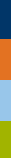 I. 브라질 회의 최신 동향(CGI 보도자료, 1.10)
(회의 목적) ①인터넷 거버넌스 원칙 수립, ②향후 인터넷 거버넌스 생태계 발전을 위한 로드맵 제공
(회의 의장) Virgilio Fernandes Almeida 브라질 인터넷 운영위원회 조정관 및 브라질 과학기술혁신부 정보통신기술 차관보
       ※ 1net에서 Fadi Chehade(ICANN CEO)가 공동의장으로 추가 결정되었다는 내용이 유통된 적 있으나, 동 보도 자료에서는 언급되지 않음 
(위원회) 준비위원회는 ①고위급 멀티스테이크홀더 위원회, ②회의기획위원회, ③행사지원위원회, ④정부자문위원회 총 4개로 구성될 예정
고위급 멀티스테이크홀더 위원회 : 12개국 고위급 정부관계자, 고위급 비정부 대표자 12명(시민사회, 민간기업, 학계 및 기술커뮤니티 부문 각 3명), UN 관계자 2명
회의기획위원회 : CGI.br 8명, 비정부 이해관계자 8명 및 UN측 1명
행사지원위원회 : 브라질 법무부 관계자 1명, 외교부 관계자 1명 및 1net 운영위원회(steering committee) 관계자 1명
정부자문위원회 : 고위급 멀티스테이크홀더 위원회에서 정부자문위원회 구성 및 운영방안을 확립 중
(사무국) 위원회 활동과 의사결정 운영 지원을 위한 사무국 오는 1월 27일 개시 예정
사무국장은 現 주한브라질대사관 Head of Science and Technology Sector인 Daniel Fink
(웹사이트) brmeeting.br -> 1월 27일에 공식적으로 활성화될 예정
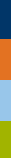 II. 한국 대응 계획(1)
인터넷 거버넌스 활동이 활발한 시민사회단체, 학계, 정부출연연 관련 전문가들로 구성한 회의 준비작업반 구성∙운영 예정

향후 계획
준비 작업반 구성 및 상시 회의 개최 : 1. 17(금) ~
아젠다 대응방안 외부 의견 수렴을 위한 세미나 개최 : 3월
브라질 회의 출장자 선정 : 3월 중
브라질 회의 참석 : 4. 23(목)~24(금)
브라질 회의 결과 공유 및 향후 대응방안 마련 : 4. 30(수)

우리나라의 고위급 위원회(High-level Multistakeholder Committee) 및 정부자문위원회(Council of Governmental Advisors) 참석여부 검토
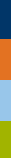 II. 한국 대응 계획(2)
주요 사업 현황
개방형 정보공유 시스템 구축
o 인터넷 거버넌스 회의 정보 공유 및 개방형 의견수렴 시스템 구축
  - 인터넷 거버넌스 관련 국제기구 의제, 일정, 회의 결과 등을 공개하고 이해관계자 의견 수렴
  - 인터넷 거버넌스 관련 국제회의 일정, 의제, 결과 등을 공지하고, 의제별 참여 희망 전문가 신청   - 국내 인터넷 거버넌스 관련 전문가 풀 구성, 이메일을 통한 의견 수렴 및 정보공유가 가능한     개방형 토론 기능 제공
  - 인터넷 거버넌스 관련 국내외 논문, 기사, 의결안 등 정보 공유 및 히스토리 관리를 위한 정보 DB


o 국제기구 주요직 진출을 위한 지원확대 및 다양한 분야 신규 전문가의 발굴을 위한 공모 절차개선
 - 다양한 분야 전문가 참여가 가능한 공모 절차 및 선정기준 개선






o (사후관리) KIGA, 인터넷주소정책심의위원회 등에 활동성과 보고 및 출장보고서 게시 등의 사후    활동 강화를 통해 국내 성과공유 절차 확립
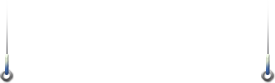 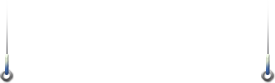 민간전문가 국제협력 지원체계 개선
4
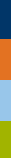 III. ICANN 고위급 패널 1차 회의 내용(1)
회의는 총 4개 분과로 나누어 진행되었고, 한국은 ‘개도국 참여를 보장하기 위한 방안 마련’분과에 참여하여 역량강화를 주요 특성으로 제안

① 생태계 정당성(legitimacy)에 필요한 요소
책임성(Accountibility), 투명성, 개방성, 포괄성 등이 필요하며 다른 특성보다 책임성이 가장 중요하게 다루어져야 함
기존 모델 중 잘 운영되고 있는 모델을 검토(CERTs)하고, 새롭게 제시되는 메커니즘은 명확하고 이해가 쉬워야 함
미래이슈를 포함할 수 있도록 탄력적이고 신뢰할 수 있어야 함

② 다양한 이해관계자를 효과적으로 포괄하고 합의에 기반한 시스템에 필요한 요소
단순성, 낮은 장벽, 공평한 절차, 개방성, 지속가능성, 연관성(Relevance) 등이 필요
다양한 이해를 담기위해서는 포괄적 합의(rough consensus), 공익, 다른 생태계와의 상호운용성(interoperability), 포괄적 참여 증진 필요
참여자간의 평등, 균형, 역할, 역할 및 책무, 주권에 대한 존중이 필요
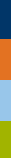 III. ICANN 고위급 패널 1차 회의 내용(2)
③ 개발도상국을 포함하여 글로벌 참여 증진을 위해 필요한 요소
개도국은 각 국가별로 멀티스테에크홀더 모델이 만들어져야, 이후 글로벌 차원의 참여 증진 가능
각 개도국 차원에서는 언어, 문화, 동등성, 개도국의 니즈(Needs)가 중요한 특성으로 반영되어야 함 
개도국을 위한 글로벌 차원에서 특성은 역량강화, 지식공유, 인식제고가 필요

④ 다른 거버넌스 시스템과의 공존을 위해 필요한 요소
Multi-lateralism과 Multi-Stakeholderlism은 대치 개념이 아닌 상호보완 요소임으로 양극화(polarization)을 지양하고 강화된 협력 필요
투명성, 접근성, 교육 등이 필요하며 다양한 이해관계자간 상호 존중(기술 커뮤니티 vs 정부)과 기존 국제기구간 협력 증진 필요
협약, 법 등으로 규제하기 전에, 소프트한 규범(NORMS) 과 베스트 프렉티스 등을 사전에 공유한 후, 이후 개별 국가들 판단 하에 필요시 국내법 또는 국제협약으로 이어지는 것이 바람
북한, 이란 등도 참여할수 있는 모두를 위한 완전한 접근성 제공 필요(Total Accessibility for all) 
정부의 역할 정의 필요(Identifies roles for government)
감사합니다